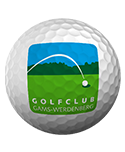 GC Gams Senioren Sponsoring 2022
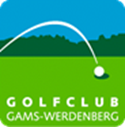 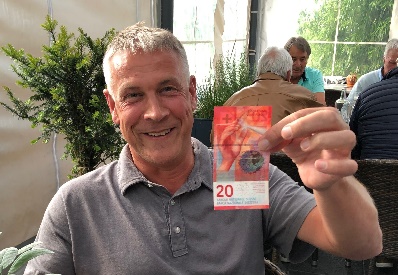 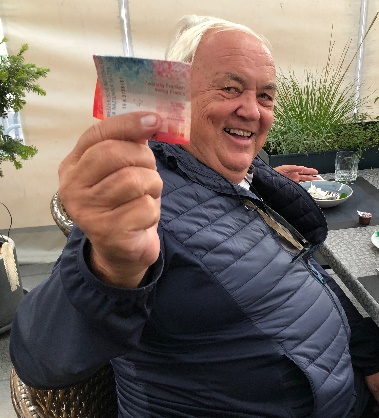 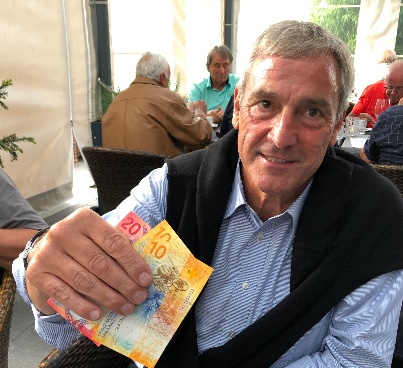 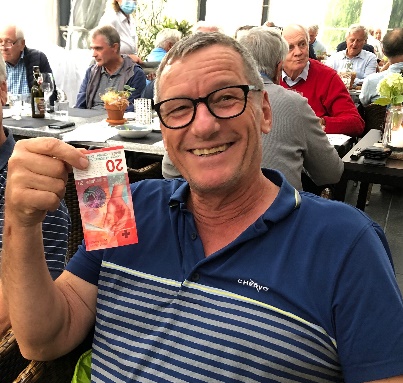 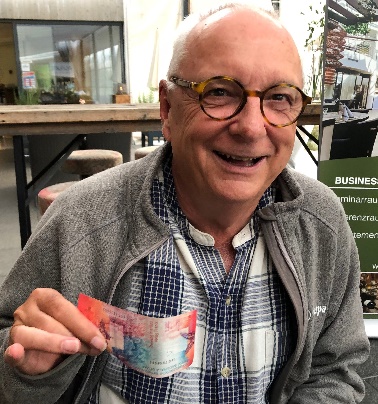 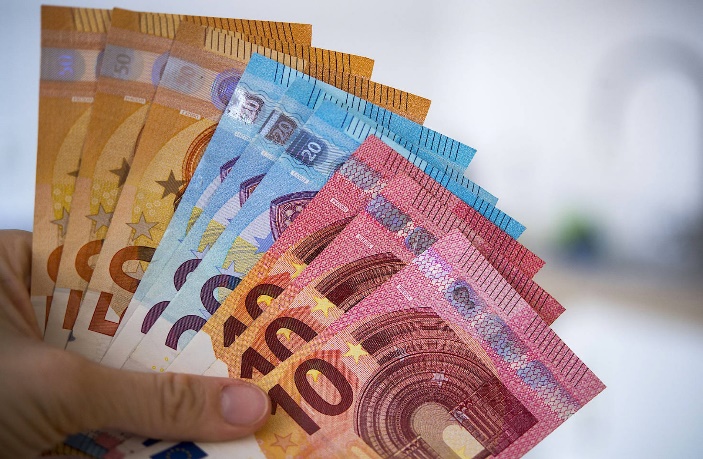 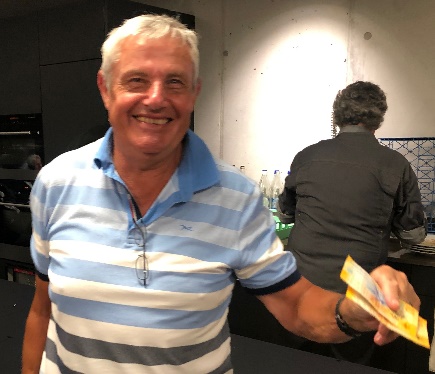 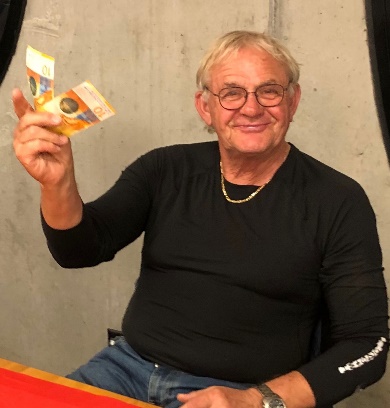 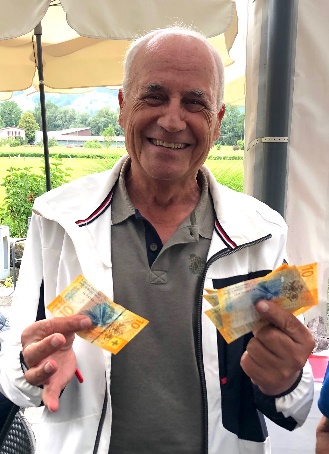 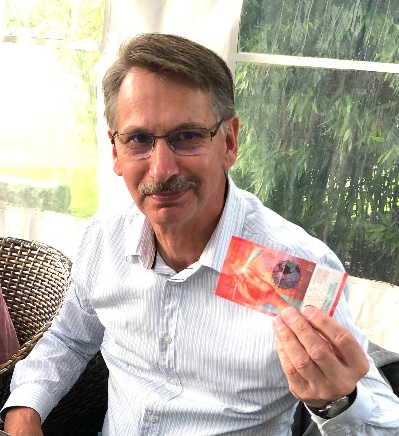 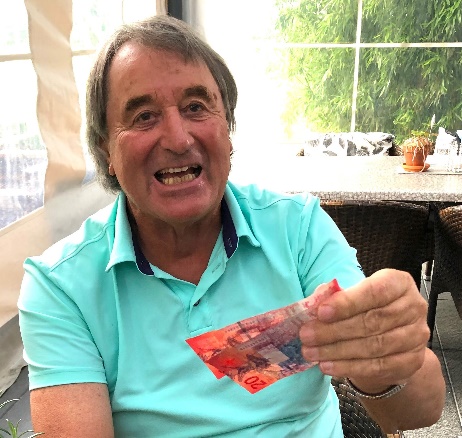 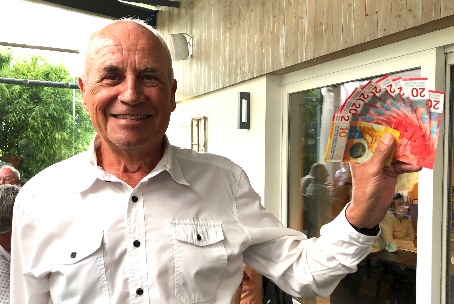 Geld ist nicht alles aber ohne Geld ist alles nichts!!!
Die Sponsoring – Neu – Organisation im 2021 hat sich bewährt!!
Luggi Majer
Organisation
Reinhard Beck
Logistik
Bruno Köpfli
Fotograph
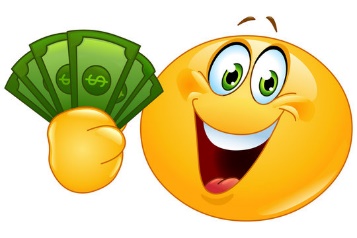 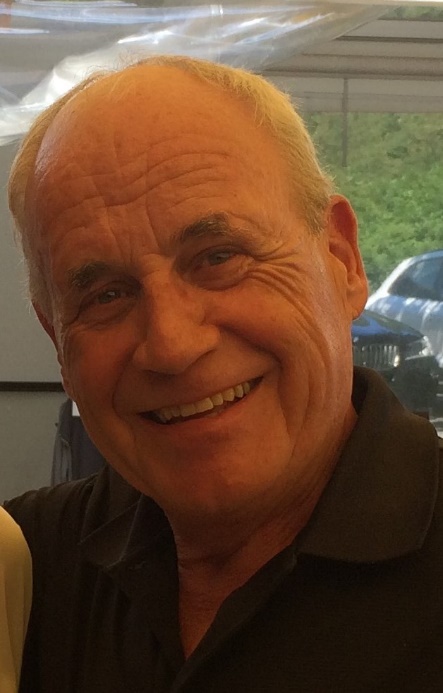 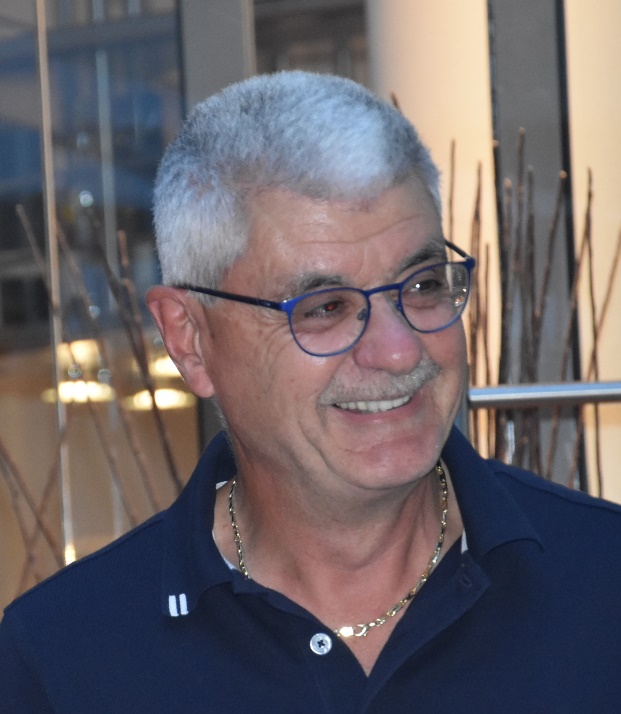 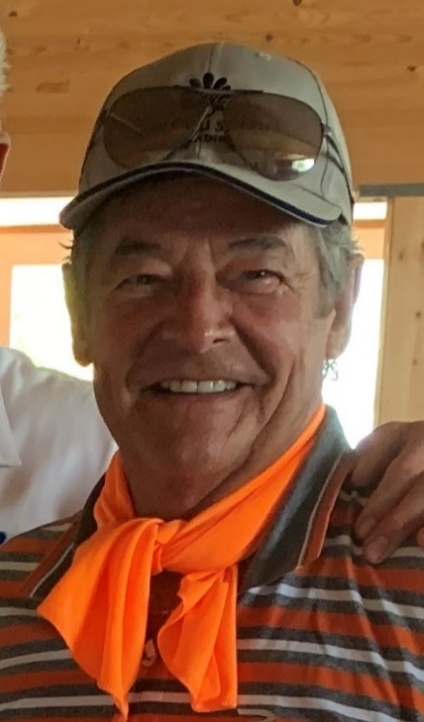 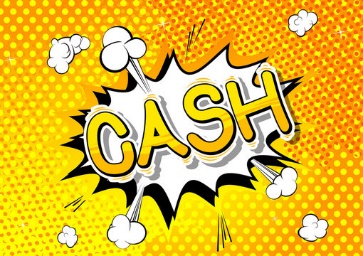 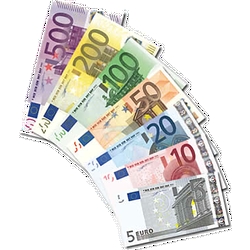 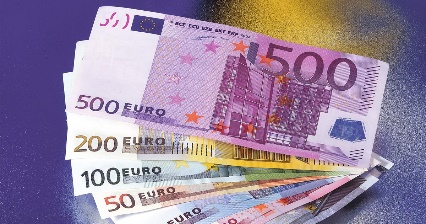 Unser Fokus 
Optimale Betreuung der bestehenden Sponsoren
Neu-Sponsoren-Förderung in der Sektion
Sonder-Verlosungen beibehalten
Hohes Niveau der Kameradschaft-Pflege beibehalten
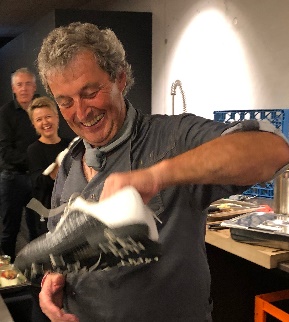 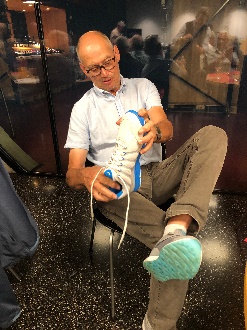 Sponsoring-Ergebnis 2022

Entlastung der Senioren-KassePreise, Cash, Natural, Gutscheine,Eigenleistungen, Vergünstigungen Gesamt Entlastung CHF 10’600Herzlichen Dank an20 Senioren-Mitglieder welche 2/3
und
5 Extern-Geschäfte welche 1/3 
Sponsoren
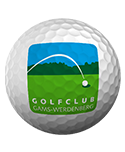 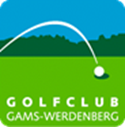 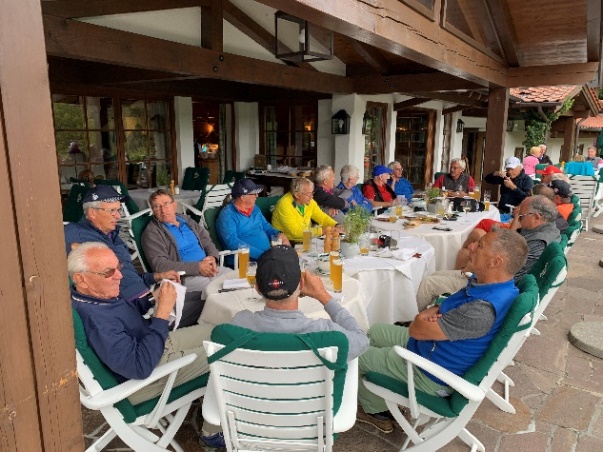 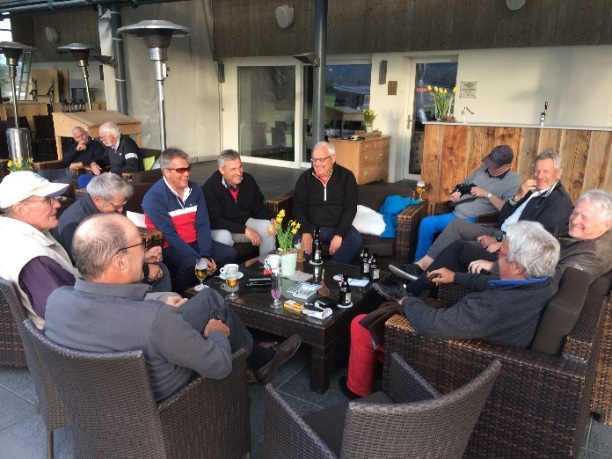 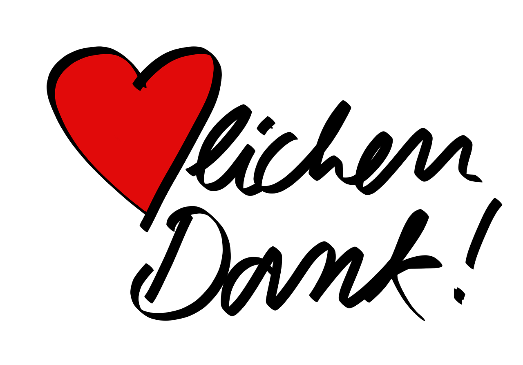 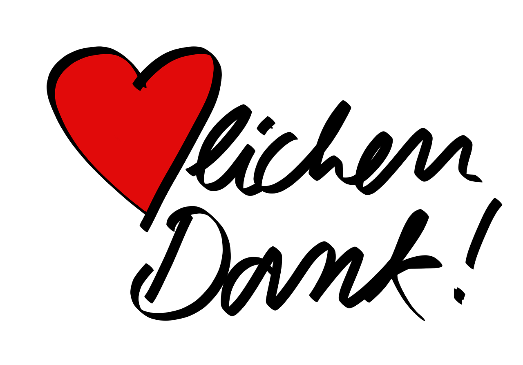 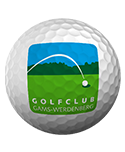 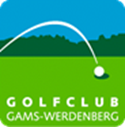 WIR sind in Feierlaune!!!
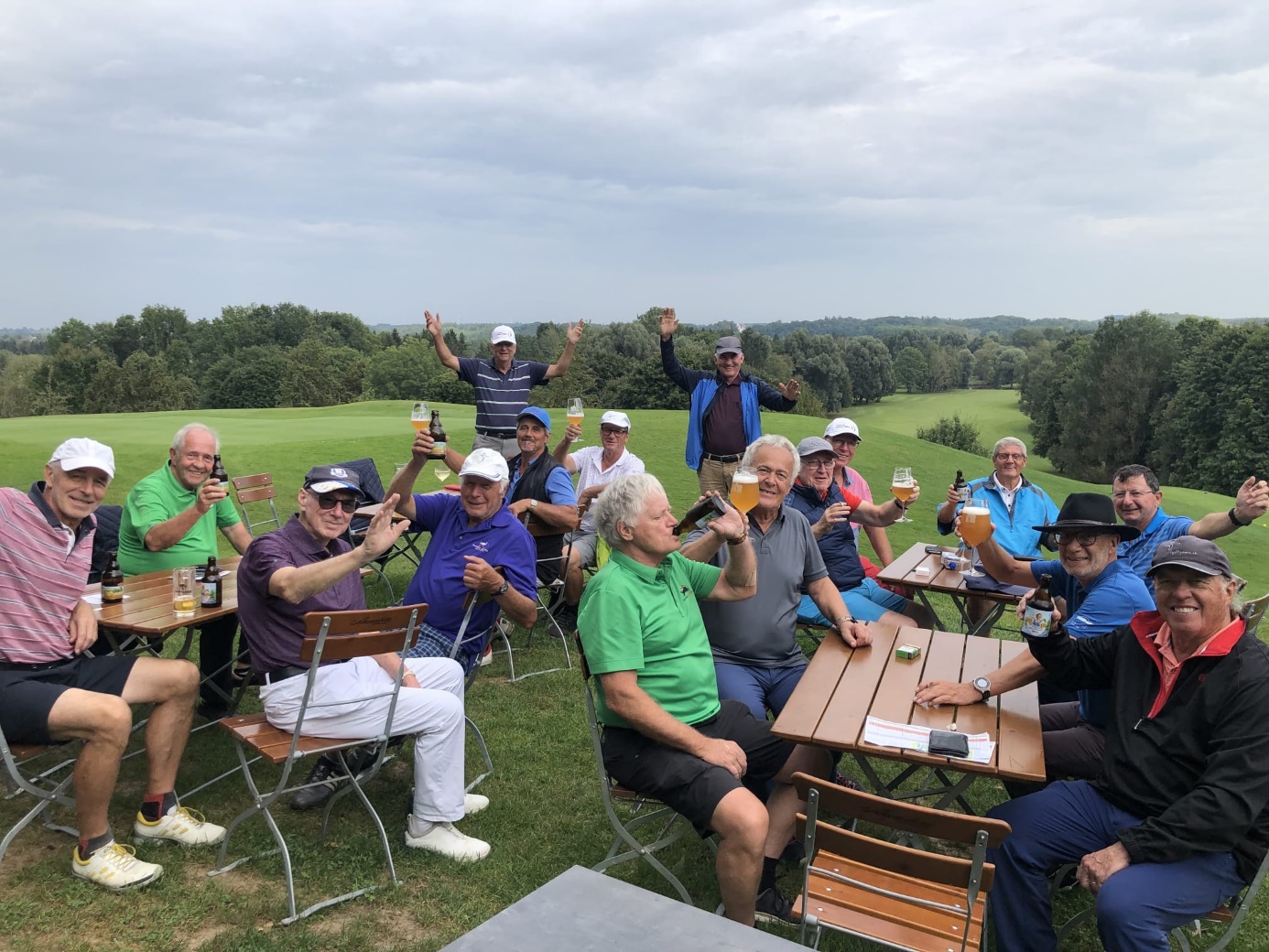 WIR pflegen die
Kameradschaft
WIR spielen
gemeinsam Golf
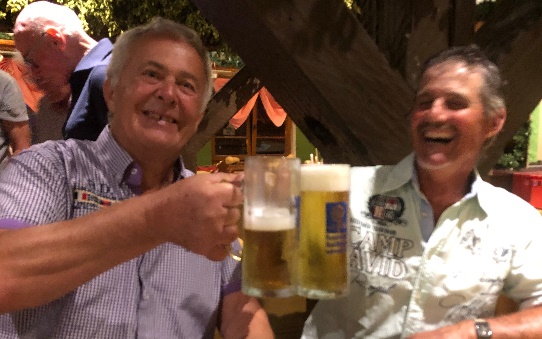 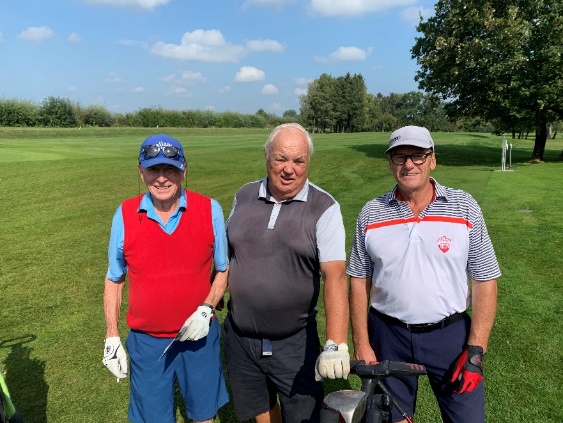 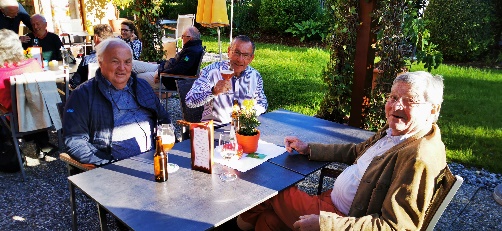 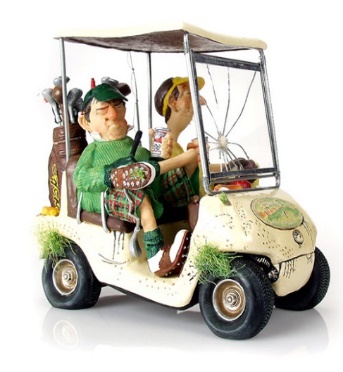 WIR fördern die Selbst-Finanzierung
2 Geschäfts-Turnier-Sponsoren
Godi Frommenwiler1. Trophy 14.04.2022 /Abend-Event im Bahnhöfli
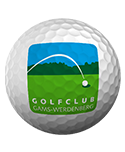 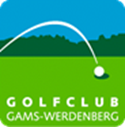 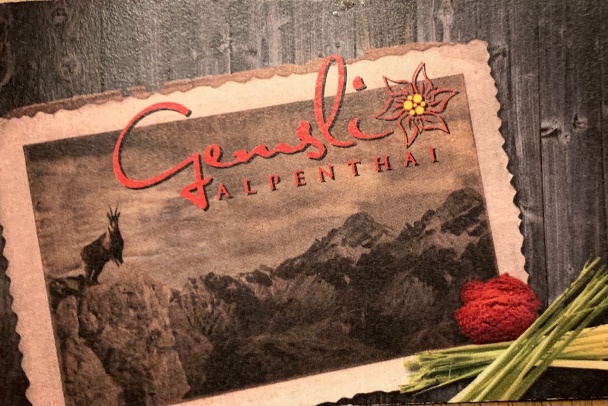 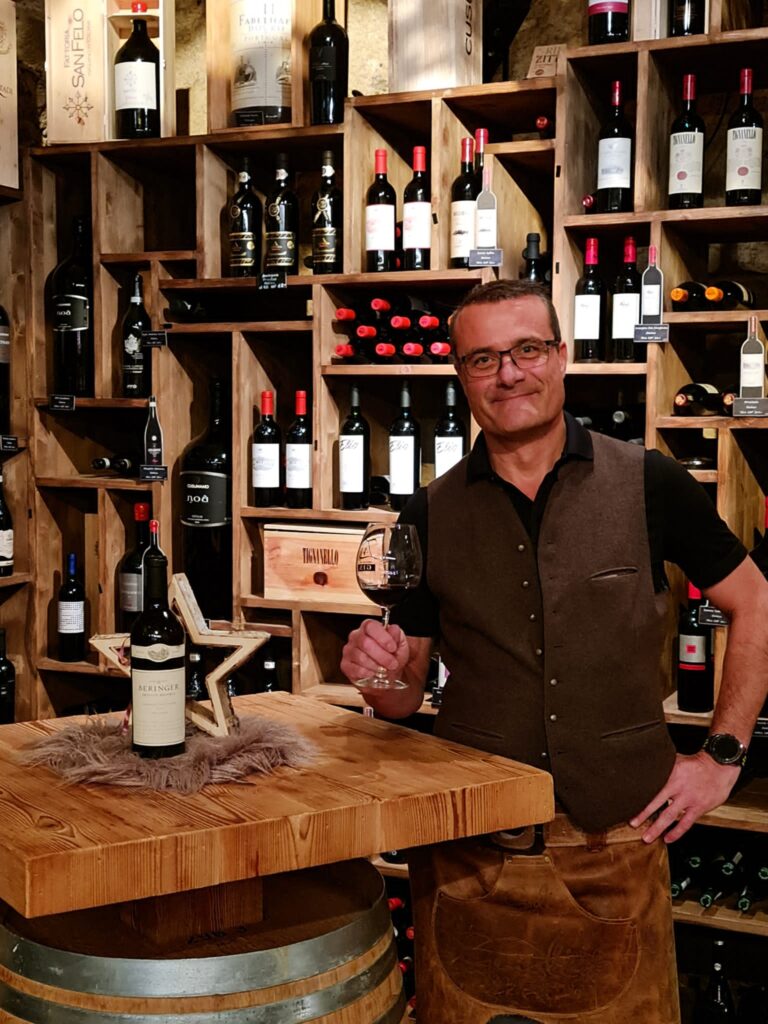 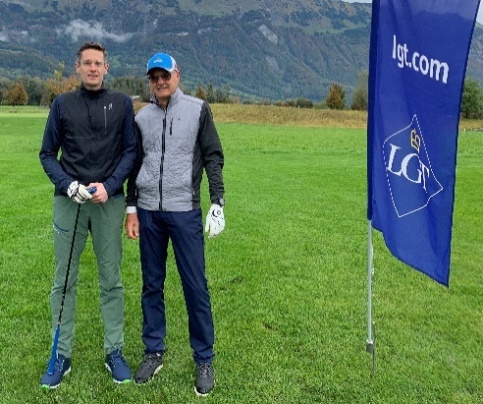 Event im Alpenthai
Gemsli am 16.06.2022 Altstätten
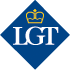 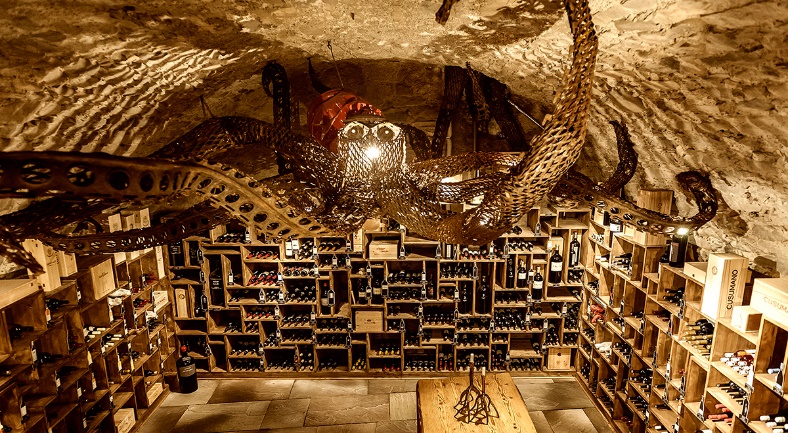 Thomas Schädler
2. Trophy 19.05.2022
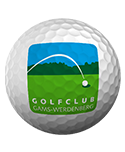 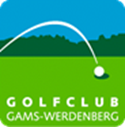 Weitere 3 Geschäfts-Turnier-Sponsoren
aus der Senioren-Sektion
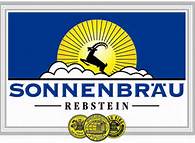 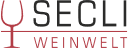 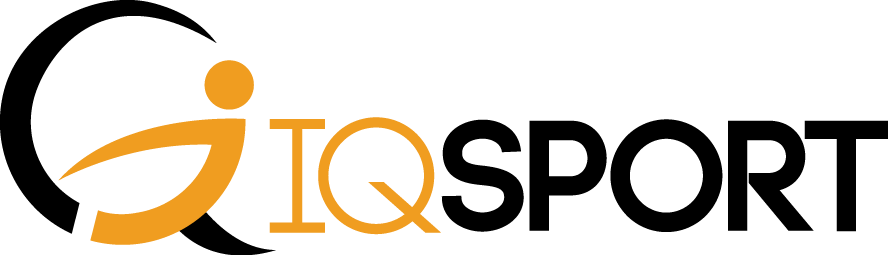 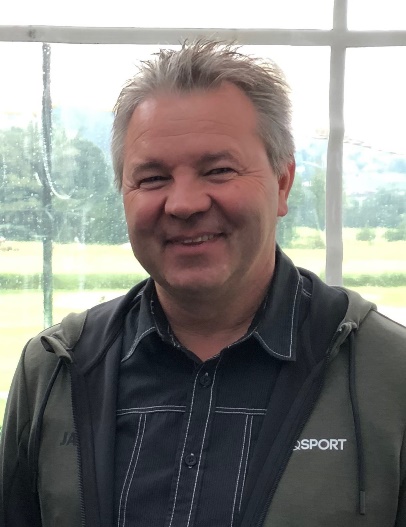 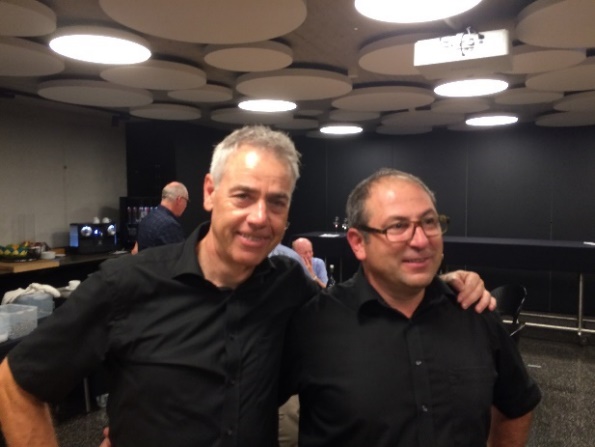 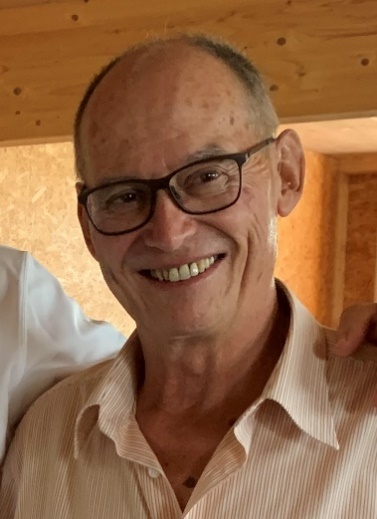 Christoph Schuhmacher
3. Trophy 16.06.2022
Arnold Graf
4. Trophy 21.07.2022
Ivan Secli & Martin Ammann
6. Trophy  08.09.2022
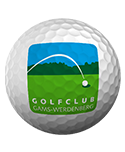 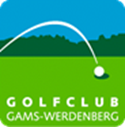 3 Geschäfts-Co-Sponsoren aus
der  Senioren-Sektion
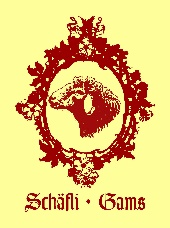 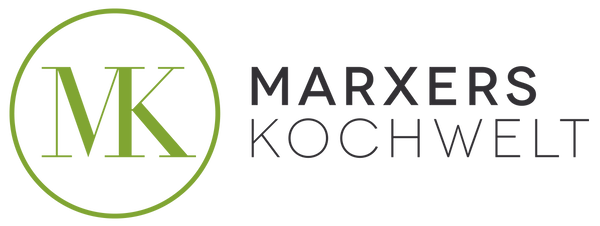 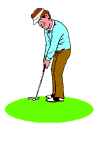 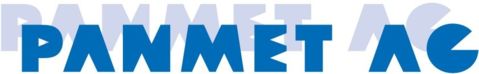 Preis-Gutschein &Vergünstigungen/Eigenleistung
6. Trophy 08.09.2022
Apero
3. Trophy 16.06.2022
Preis-Gutscheine
Diverse Turniere
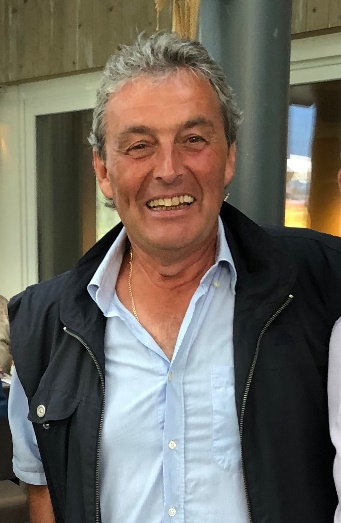 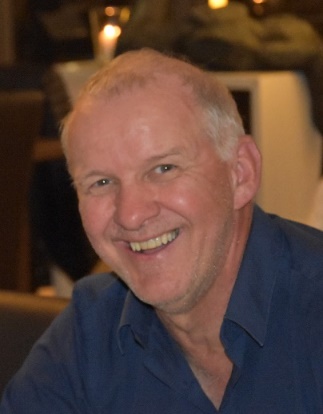 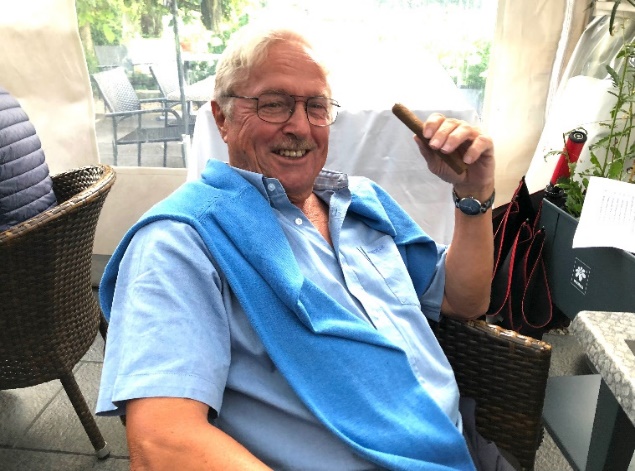 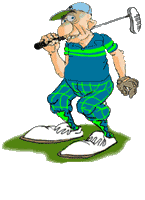 Werner Bollhalder
Markus Marxer
Max Alabor
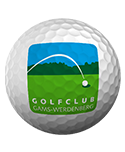 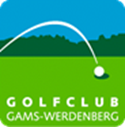 Weitere 5 Geschäfts-Co-Sponsoren aus
der  Senioren-Sektion
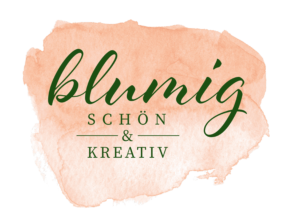 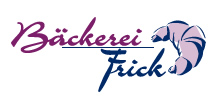 Kolb Elektro SBW AG
Säntisstrasse 1, 9469 Haag
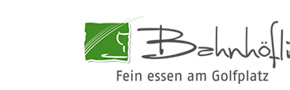 Start-Verpflegung
1. Trophy
14.04.2022
Start-Verpflegung4. Trophy
21.07.2022
Gutscheine
Diverse Turniere 
Werner Schöb
Blumen-GutscheineLadies – Senioren Turnier 25.08.2022
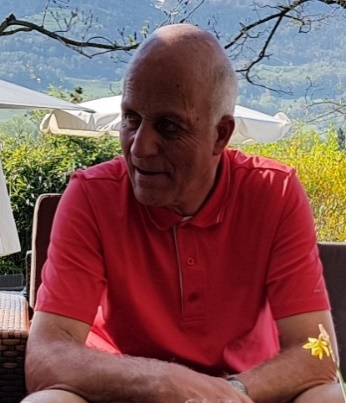 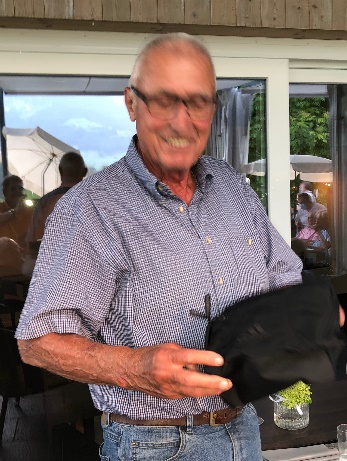 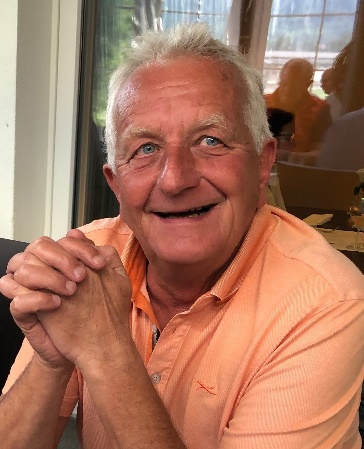 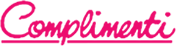 Preis-Nachlässe
Diverse Turniere
Maurizio Walser
Christian Zwingli
Jakob Bernegger
Kurt Frick
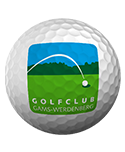 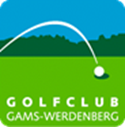 4 Privat-Co-Sponsorenaus der Senioren-Sektion
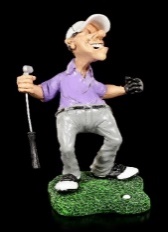 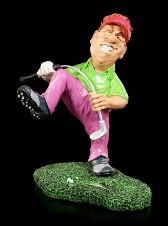 Apero
2. Trophy
19.05.2022
Start-Verpflegung
2. Trophy 
19.05.2022
Jahres-Wertungen
7. Trophy
13.10.2022
Apero
6. Trophy
08.09.2022
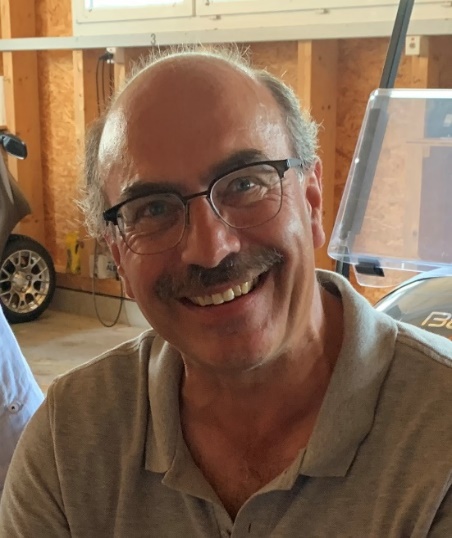 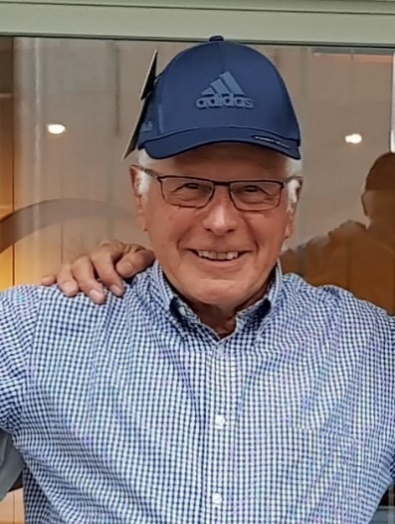 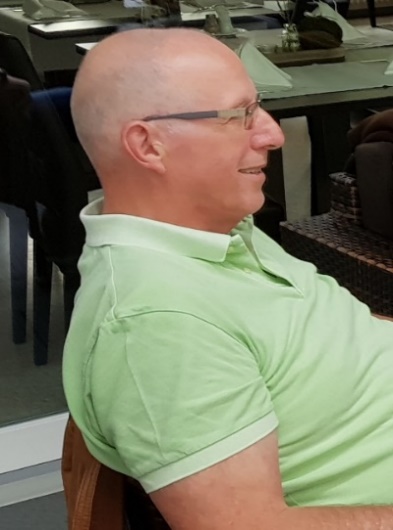 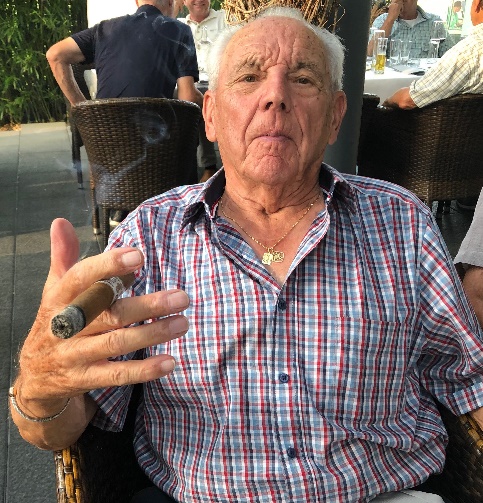 Karl Müller
Armin Gmeiner
Reto Weder
Eddy Lüthy
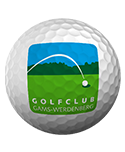 Weitere Privat-Co-Sponsoren
aus der  Senioren-Sektion
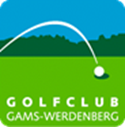 Apero
7. Trophy
17.10.2022
Fittness Gutscheine
Diverse Turniere
Start-Verpflegung
6. Trophy
08.09.2022
Apero
 4 .Trophy
21.07.2022
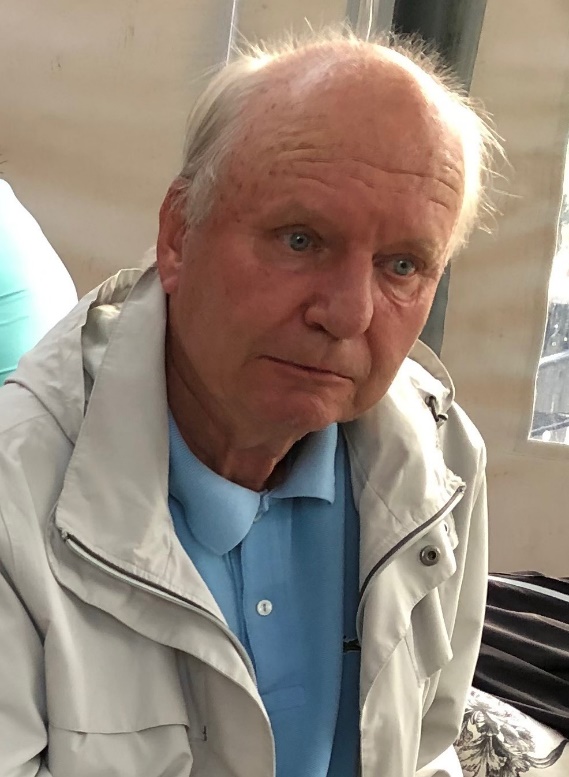 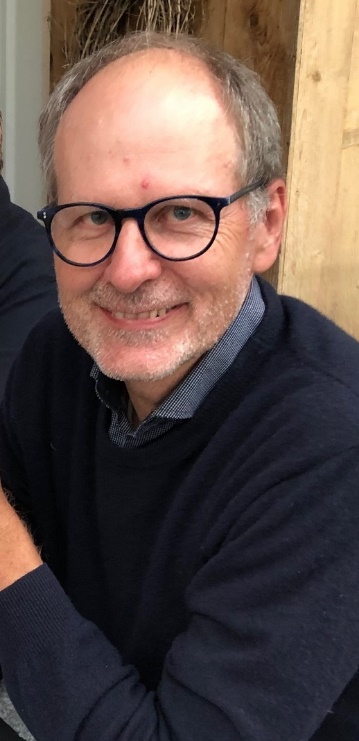 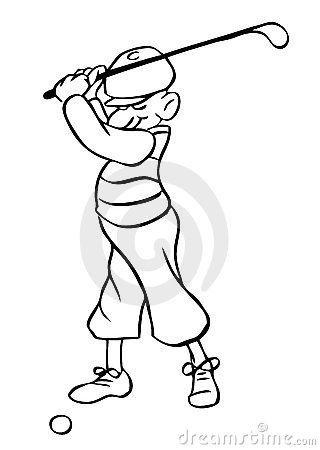 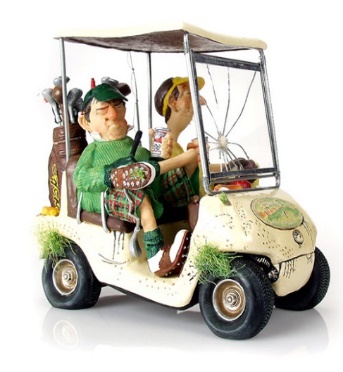 Claudio Boss
kein Foto
Mamert Tschol
kein Foto!
Norbert Liesch
in Abklärung
Mario Ropele
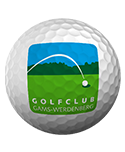 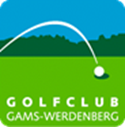 4 Externe Geschäfts-Sponsoren
Preis-Gutscheine für diverse Turniere
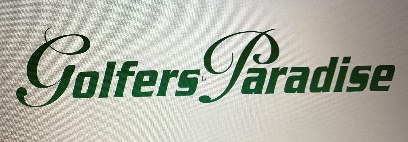 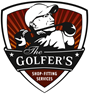 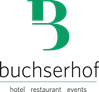 Start-Verpflegung
3. Trophy  16.06.2022
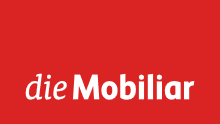 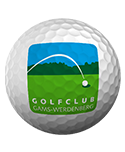 Haupt- und Turnier-Sponsor
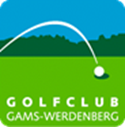 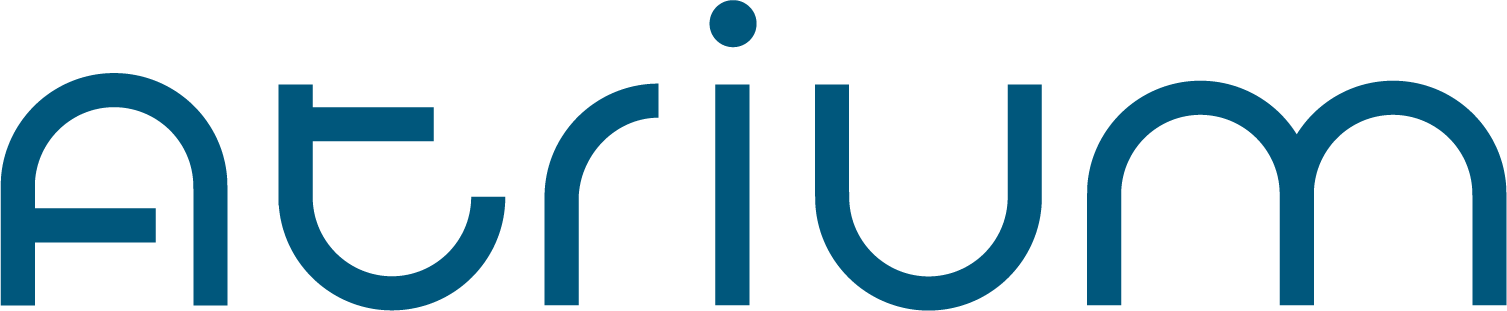 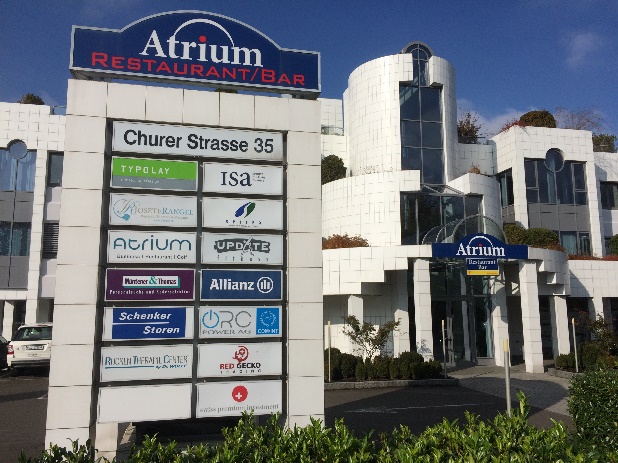 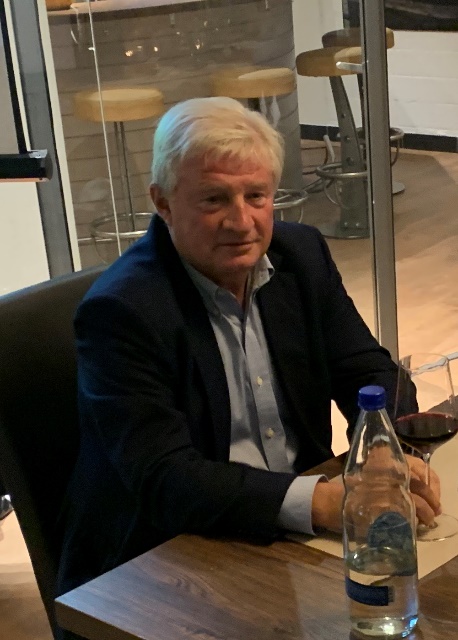 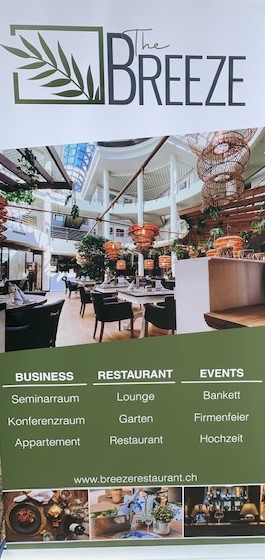 5. Trophy 11.08.2022
7. Trophy 13.10.2022
Sonder-Verlosungen
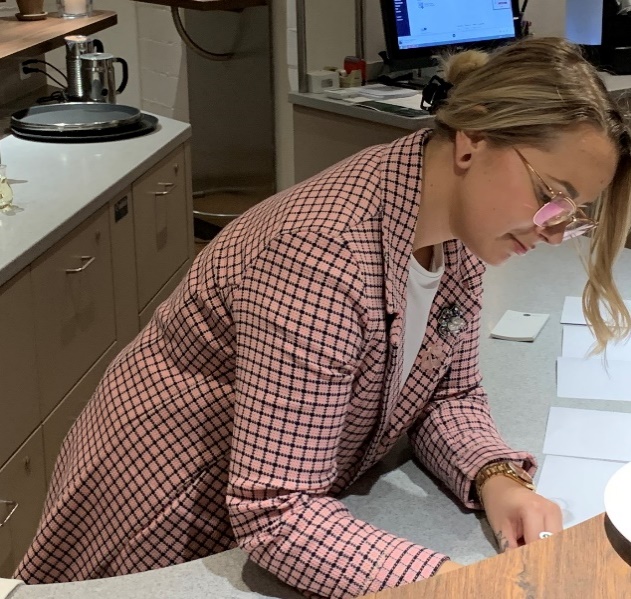 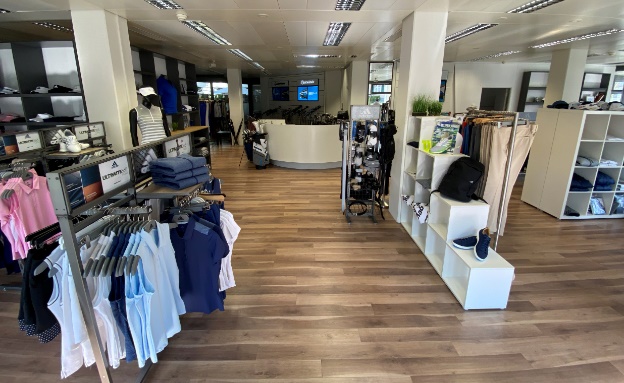 Christoph Schredt
Anna Negele
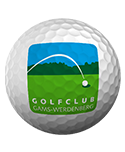 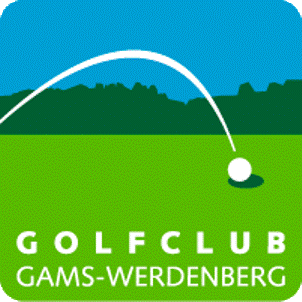 Sponsoring-Menü der Senioren des GC Gams-Werdenberg
(Preise in Cash, Gutscheine, Naturalien, Eigenleistung)
H Haupt-Sponsor, über CHF 1‘500
T Turnier-Sponsor, von CHF 500 bis CHF 1‘500
C Co-Sponsor, bis CHF 500
A Apero-Sponsor, CHF 300
SV Start-Verpflegungs-Sponsoring, CHF 300
SP Sonderpreise, in Cash, Vergünstigungen, Verlosung etc.
W Wander-Pokale
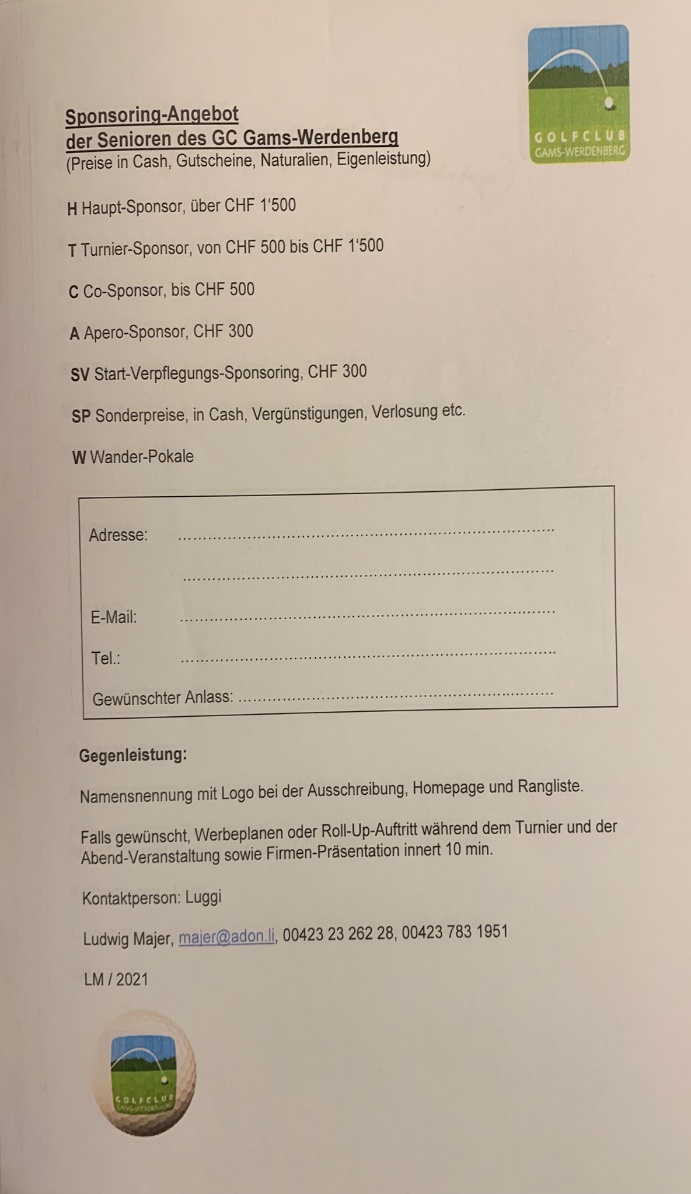 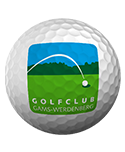 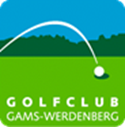 Gegenleistung:
Namensnennung mit Logo bei der Ausschreibung, Homepage und Rangliste.
Falls gewünscht, Werbeplanen oder Roll-Up-Auftritt während dem Turnier und der Abend-Veranstaltung sowie Firmen-Präsentation innert 10 min.
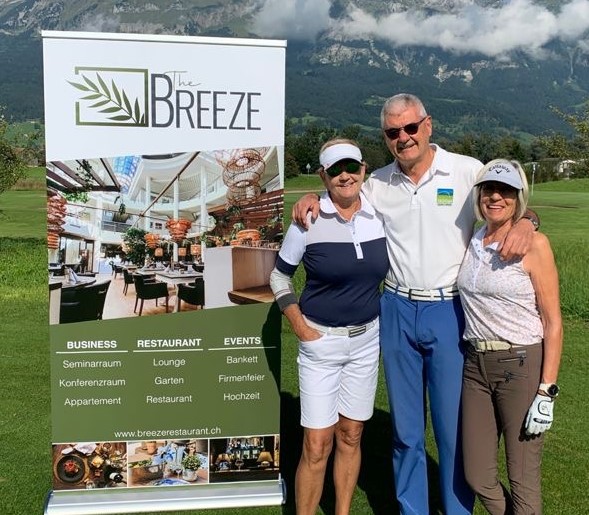 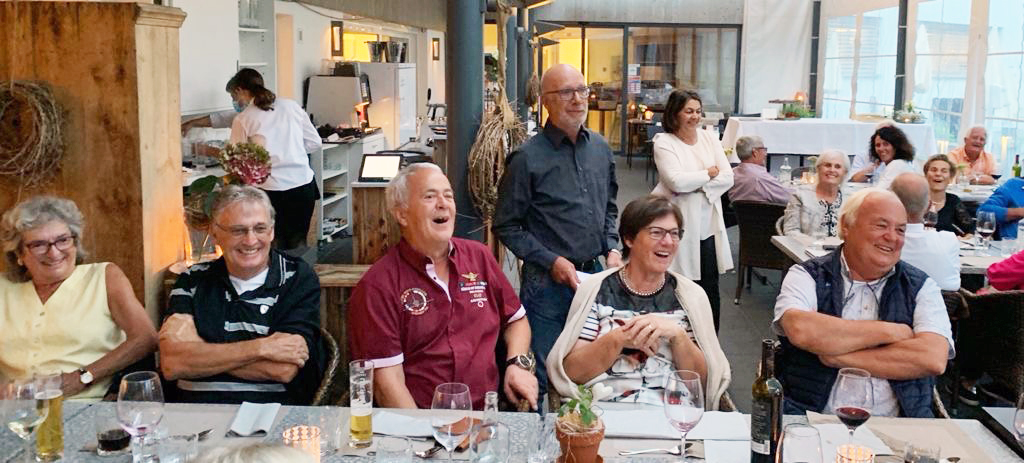 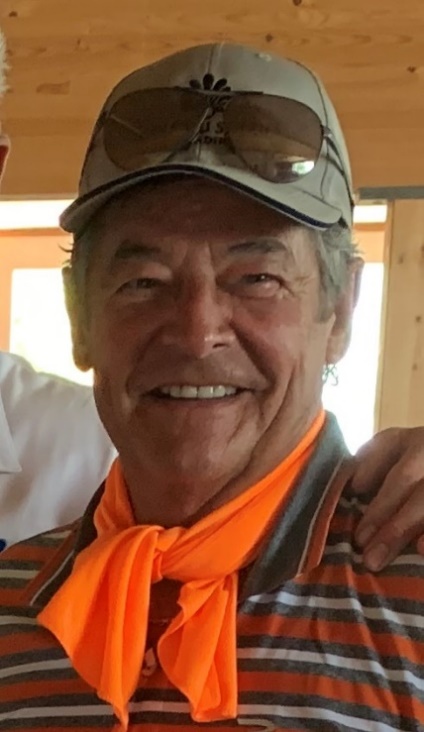 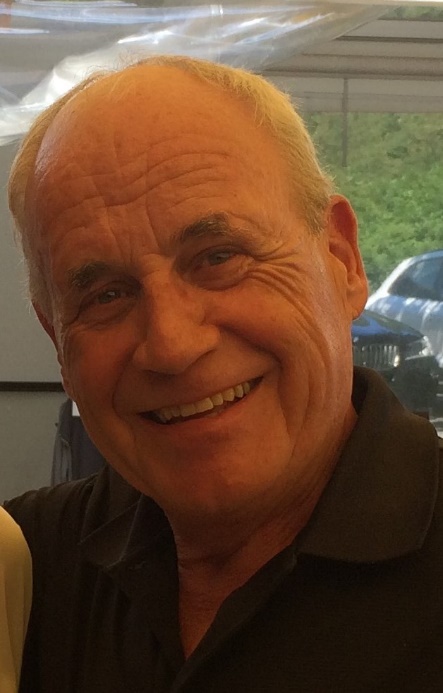 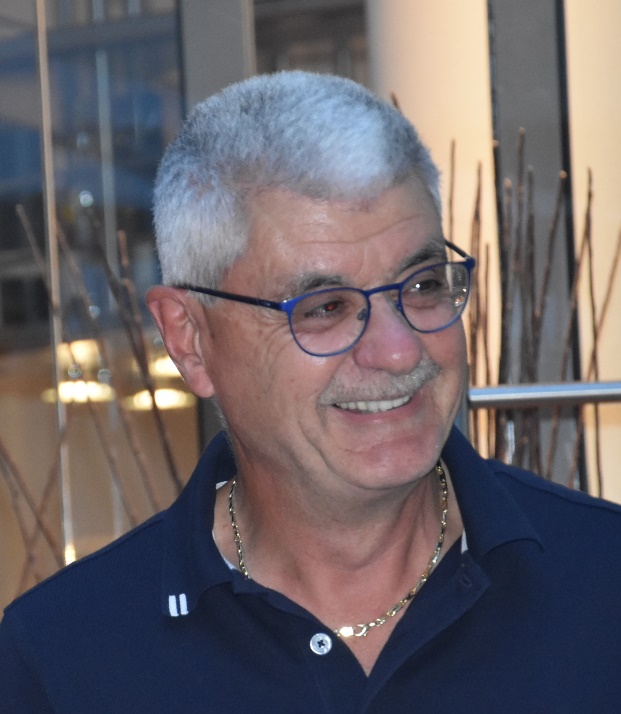 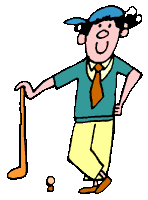 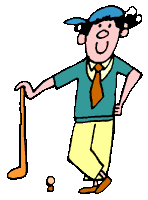 Reinhard Beck
Bruno Köpfli
Luggi Majer
Wer von euch kennt neue Sponsoring-Interessenten?

Zum Beispiel runde Geburtstage etc.

Wir bitten um deren Kontaktnahme mit dem Sponsoring-Team!!
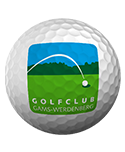 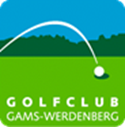 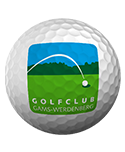 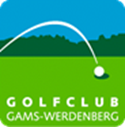 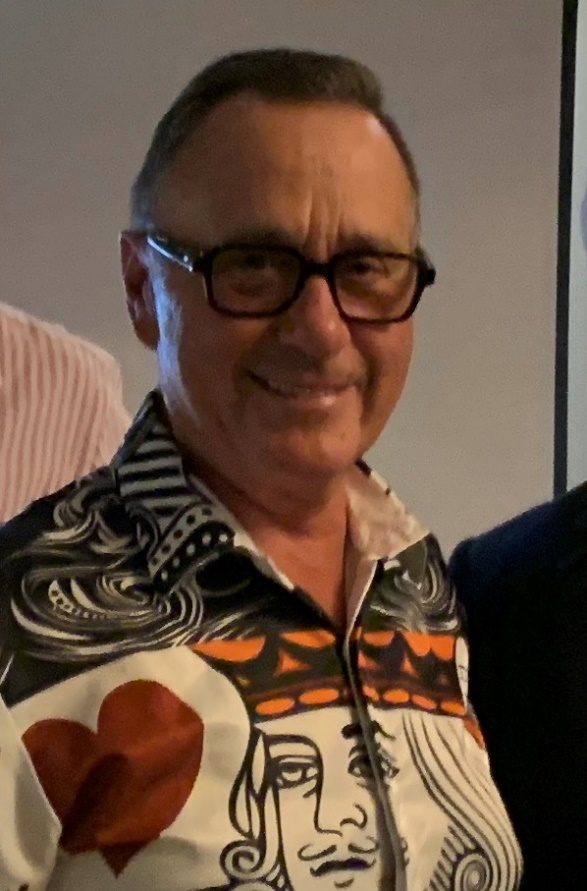 Herzlichen Dank auch an unsere beiden
Senioren-Musiker  Stefan und Ueli
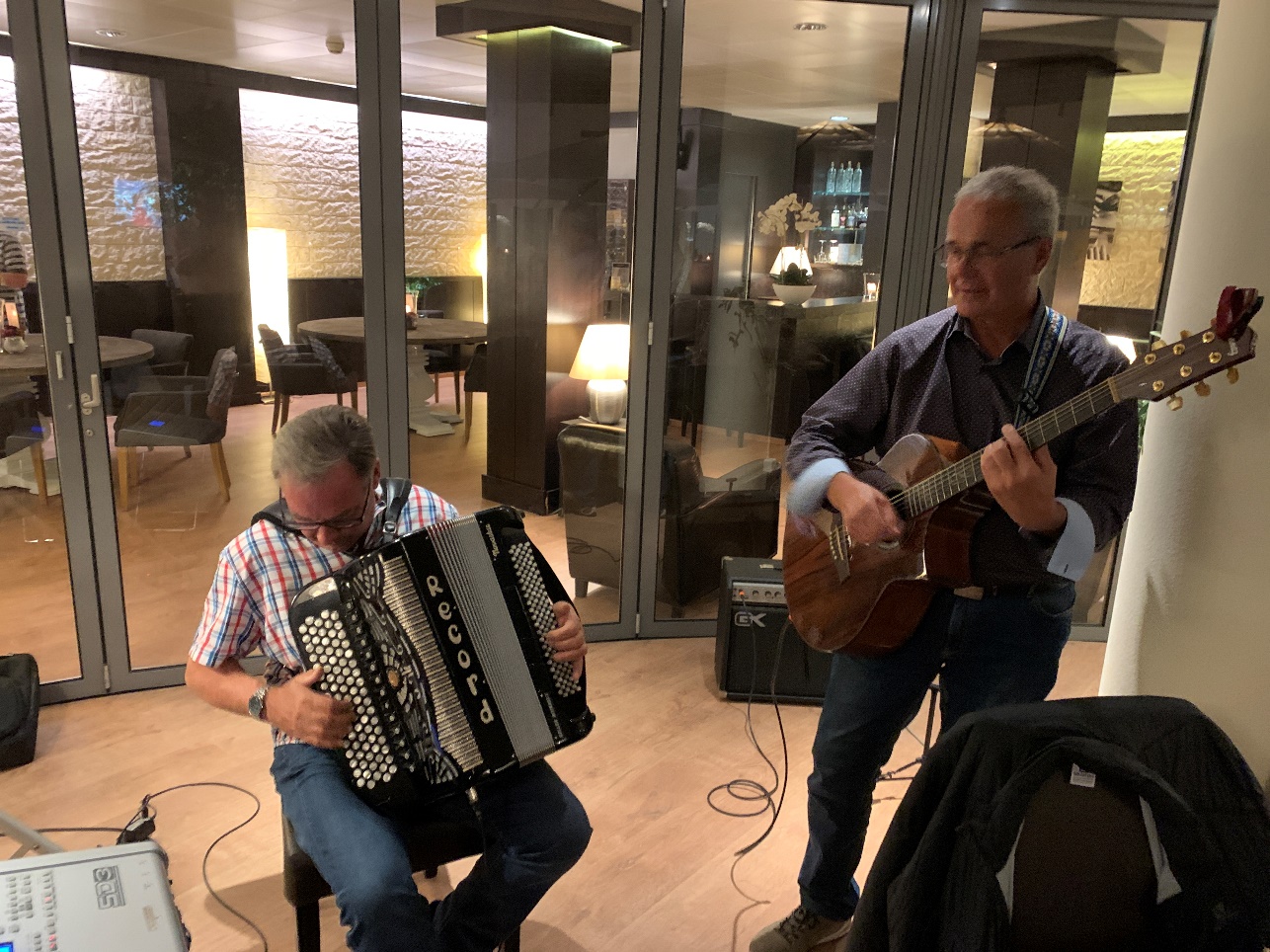 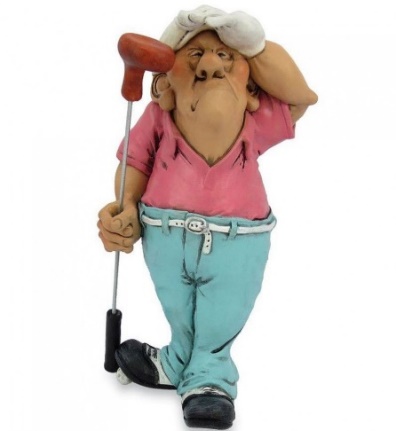 sowie unserem
 Kabarettisten
 Walter
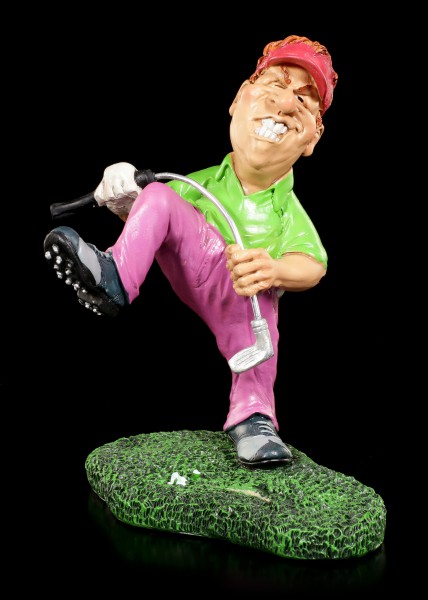 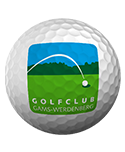 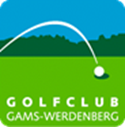 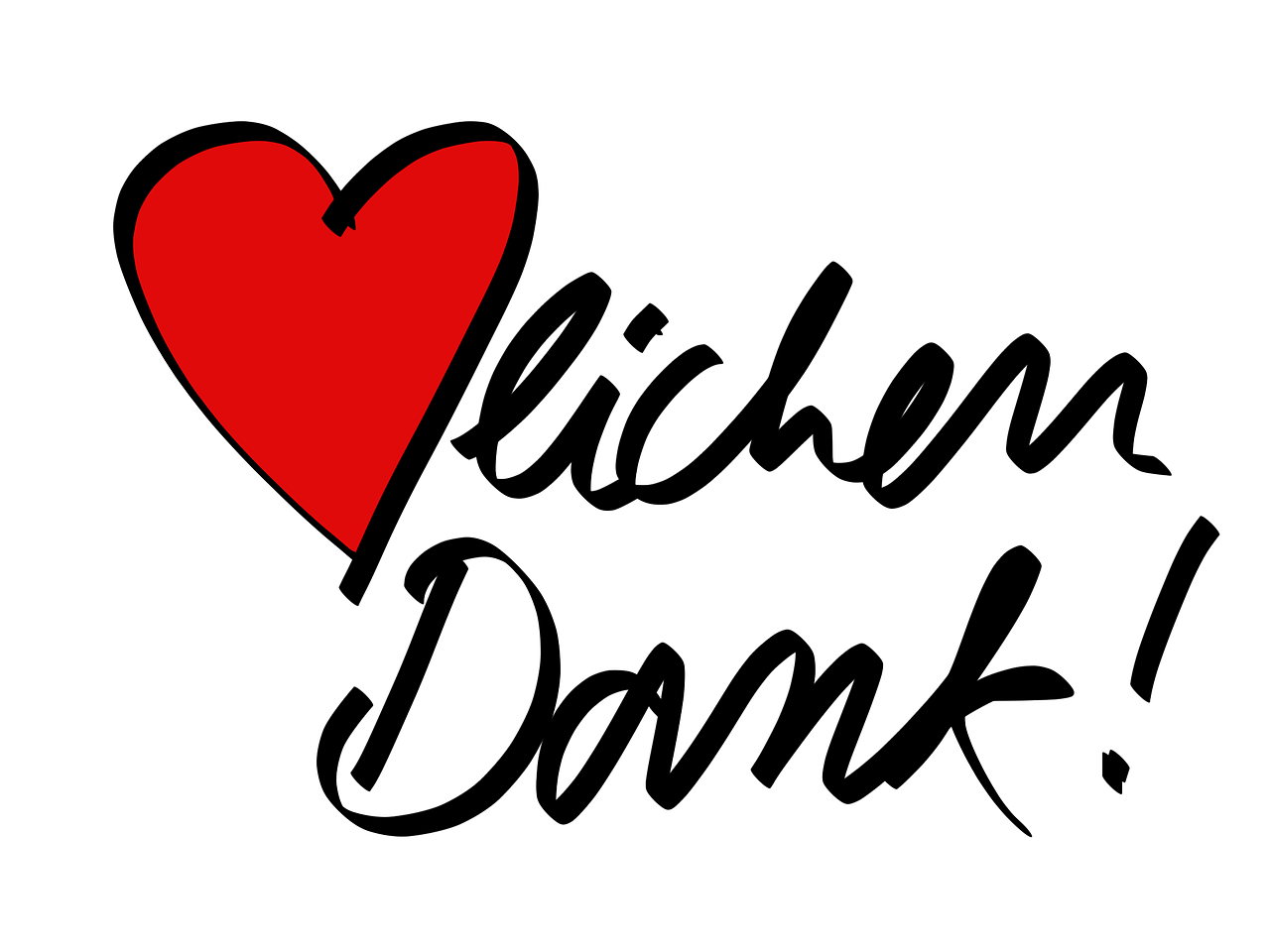 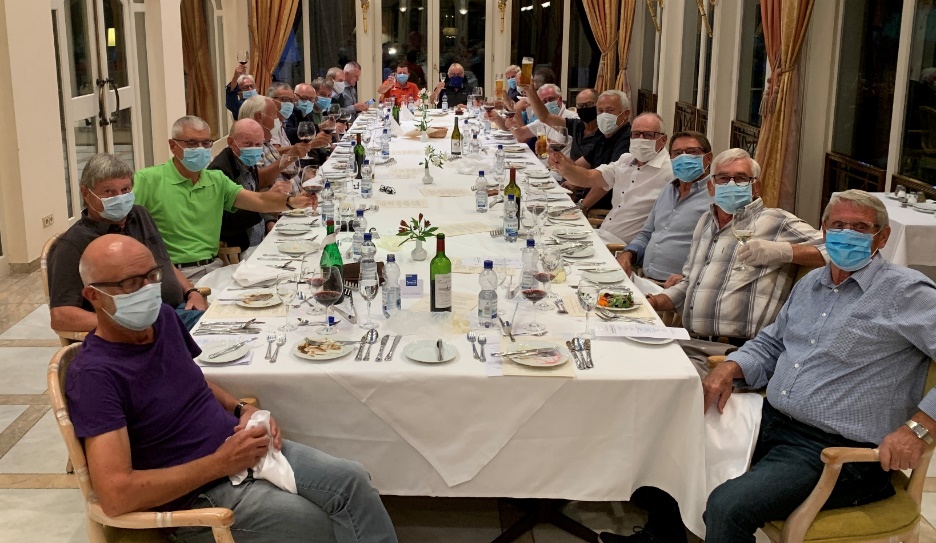 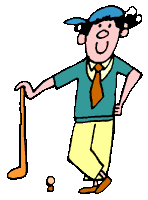 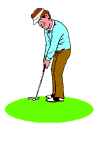 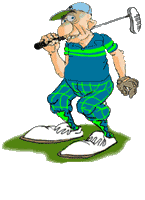 Freuen wir uns, auf eine gesellige und erfolgreiche
Golf-Saison 2022!